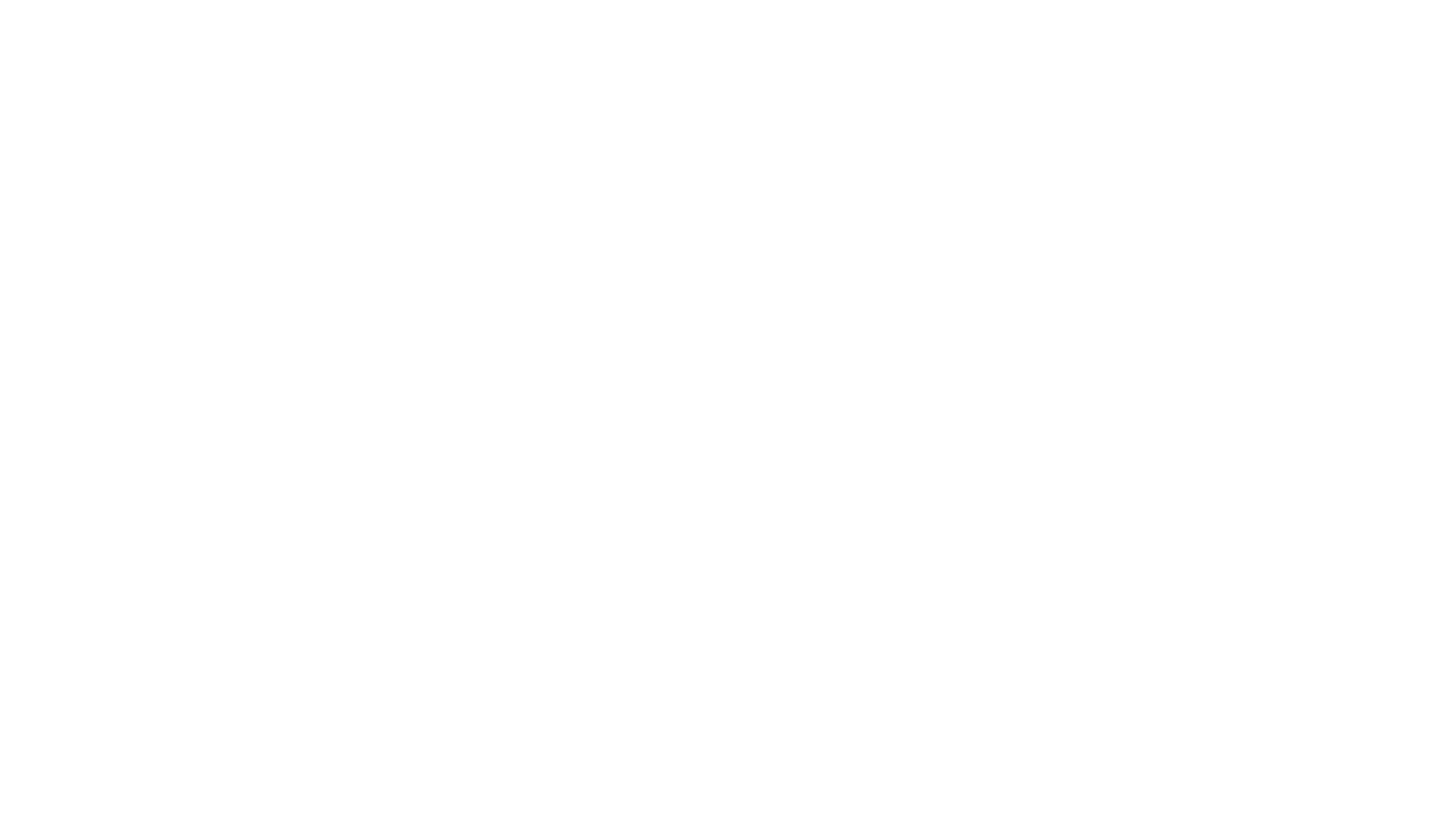 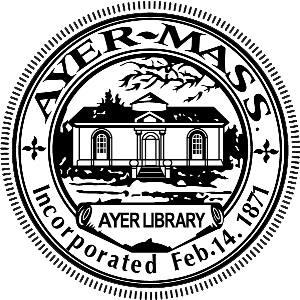 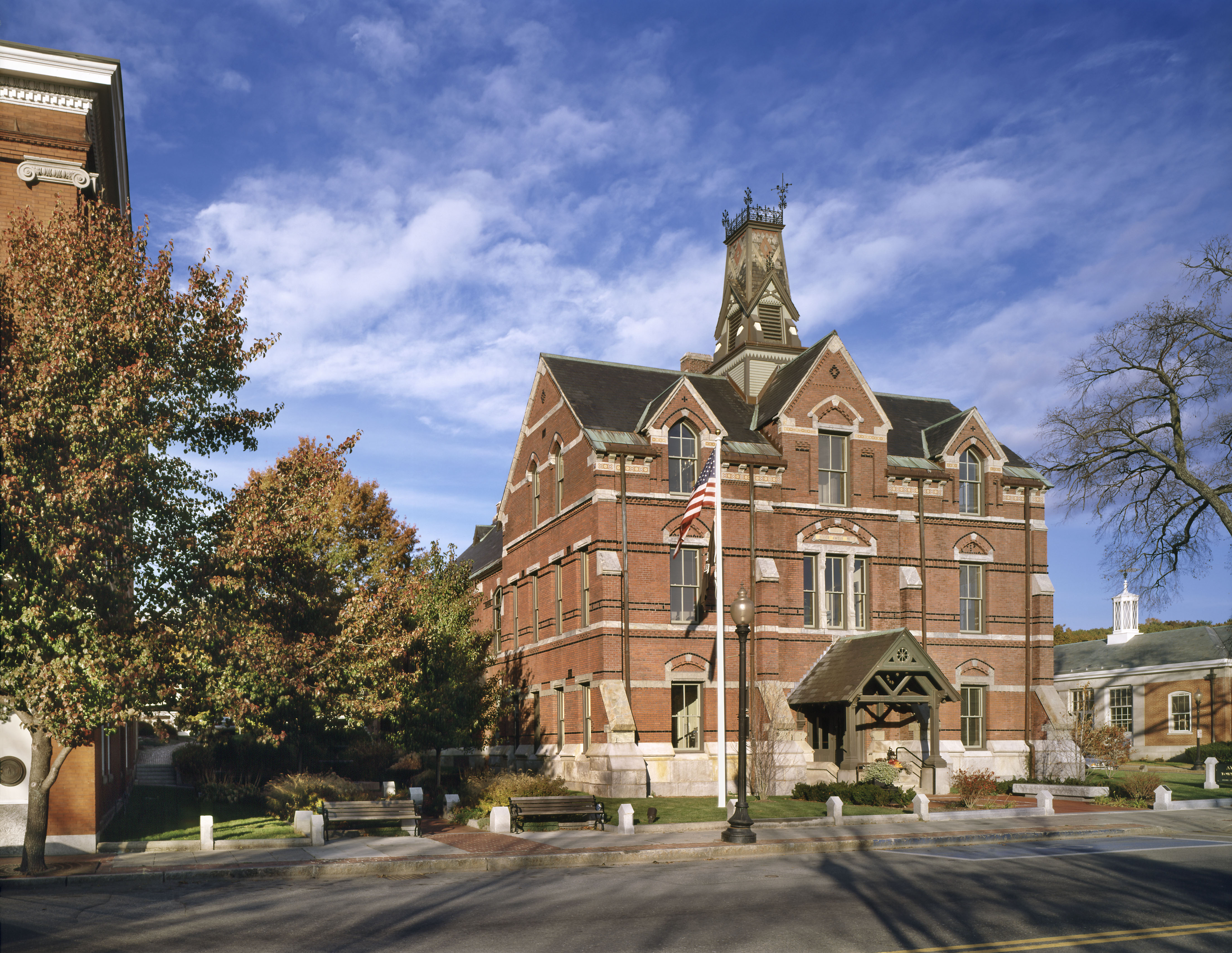 Article 4:	FY 2025 Omnibus Budget Town Meeting Presentation
The Town is in a Position of Fiscal Stability and Financial Strength:

2023 Certified Free Cash:									$1,677,665

2023 Stabilization Fund:										$3,143,988

2023 Capital Stabilization Fund:							$4,742,416

2023 Standard and Poor (S&P) Bond Rating**:			Aa2 

*Balances as of June 30, 2023
**The S & P Rating Includes Findings of:  Strong Local Economy; Strong Management;  Strong Financial Policies and Practices.  Strong Financial Reserves.
FY 2025 Budget Strengths
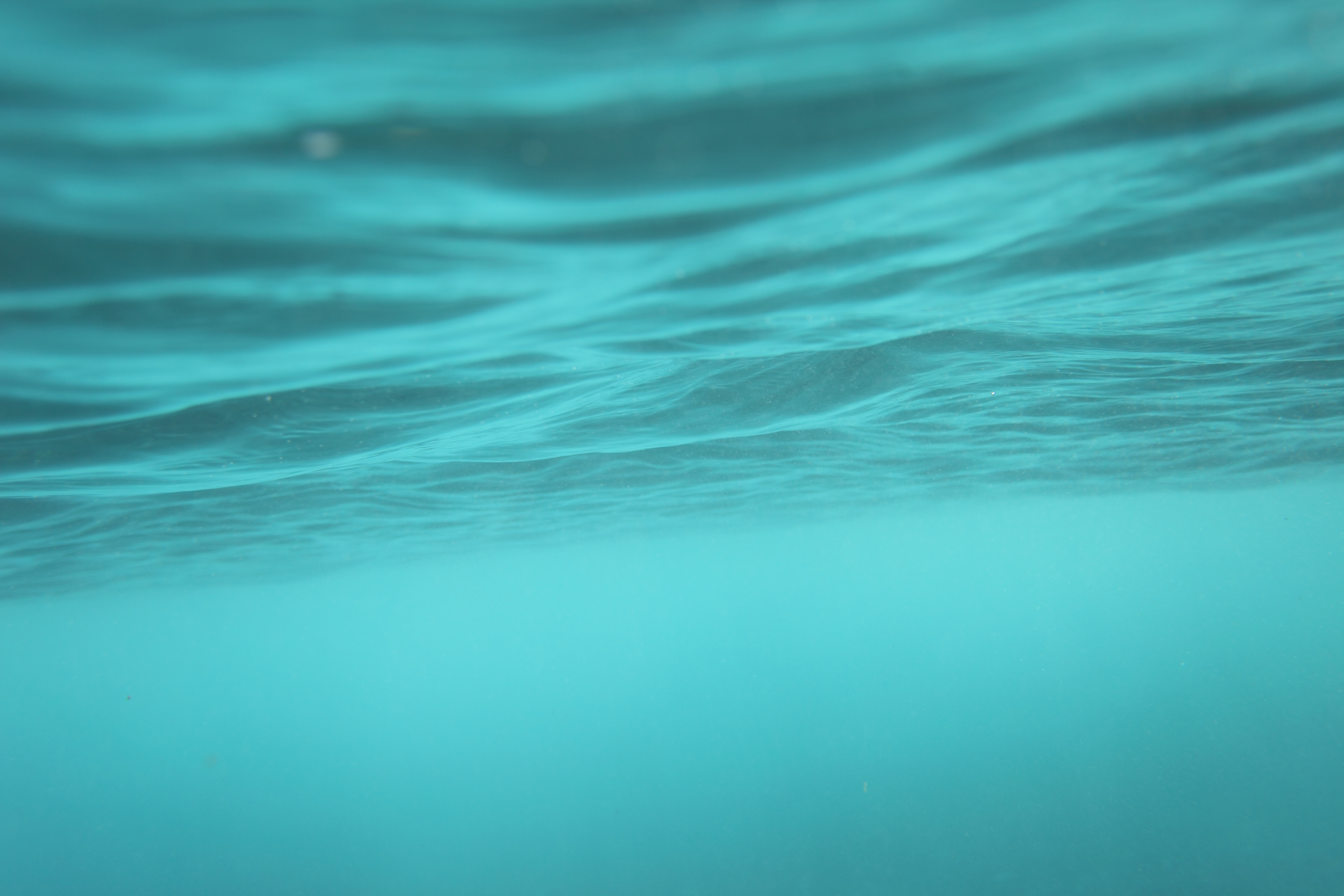 Expenses & Savings
$36,560,514
Revenue
$36,560,514
State Aid					$1,023,109
Tax Levy					$30,192,265
Local Receipts				$2,386,500
Free Cash					$1,677,665
Capital Stabilization		$228,000
Enterprise Fund Impact		$1,162,840
Cherry Sheet Charges		($109,865)
						$36,560,514
Omnibus Budget			$18,962,257
ASRSD Assessment			$14,372,112
NVRTHS Assessment			$1,074,675
OPEB (GASB45) Funding		$300,000
Stabilization Funding		$1,234,740
Other Articles				$616,730

						$36,560,514
Balanced Budget
Includes $1.2M to Stabilization and $300K to OPEB Liability
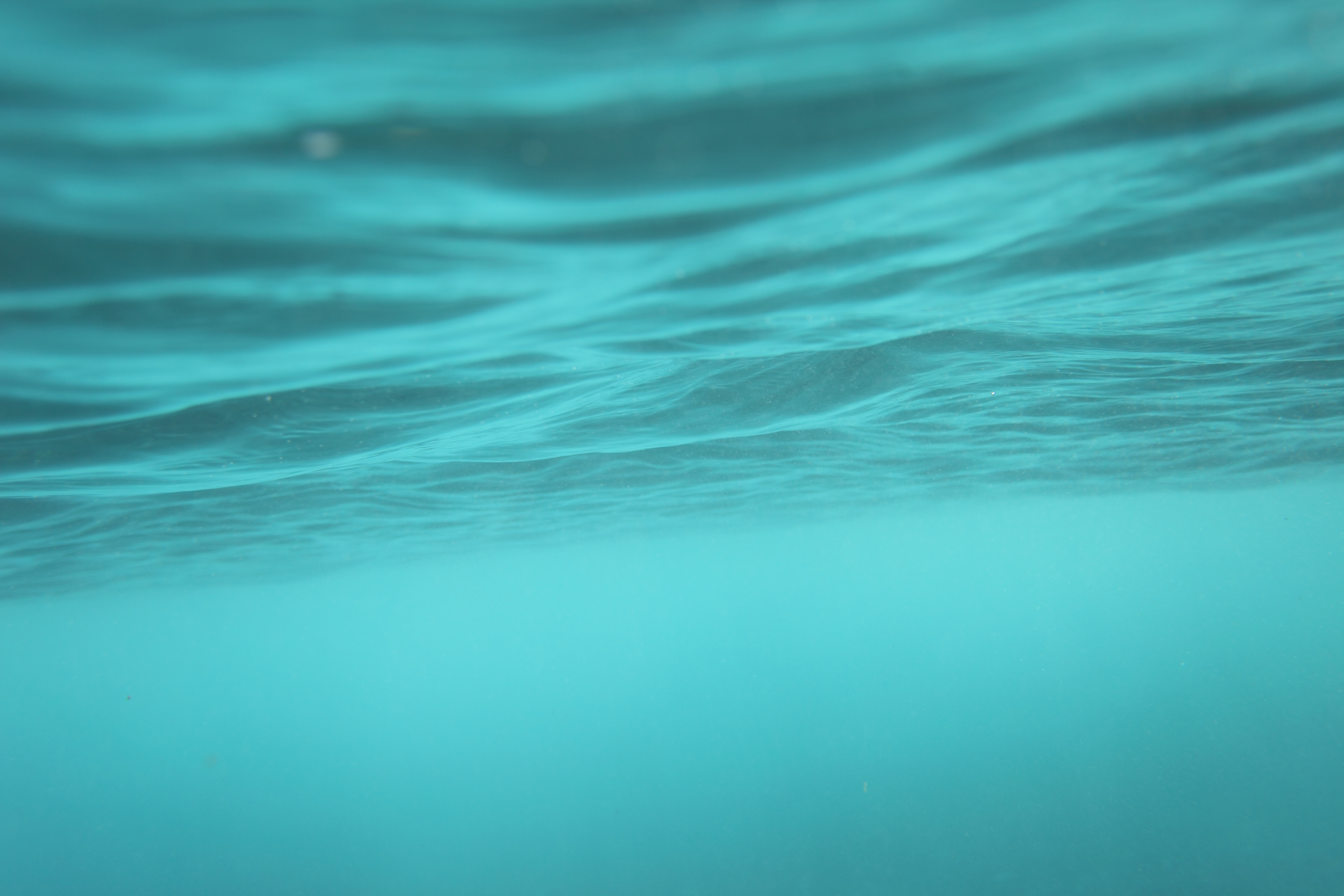 General Fund Expenditures
Revenue
Omnibus Budget – Revenue*does not include enterprise impact
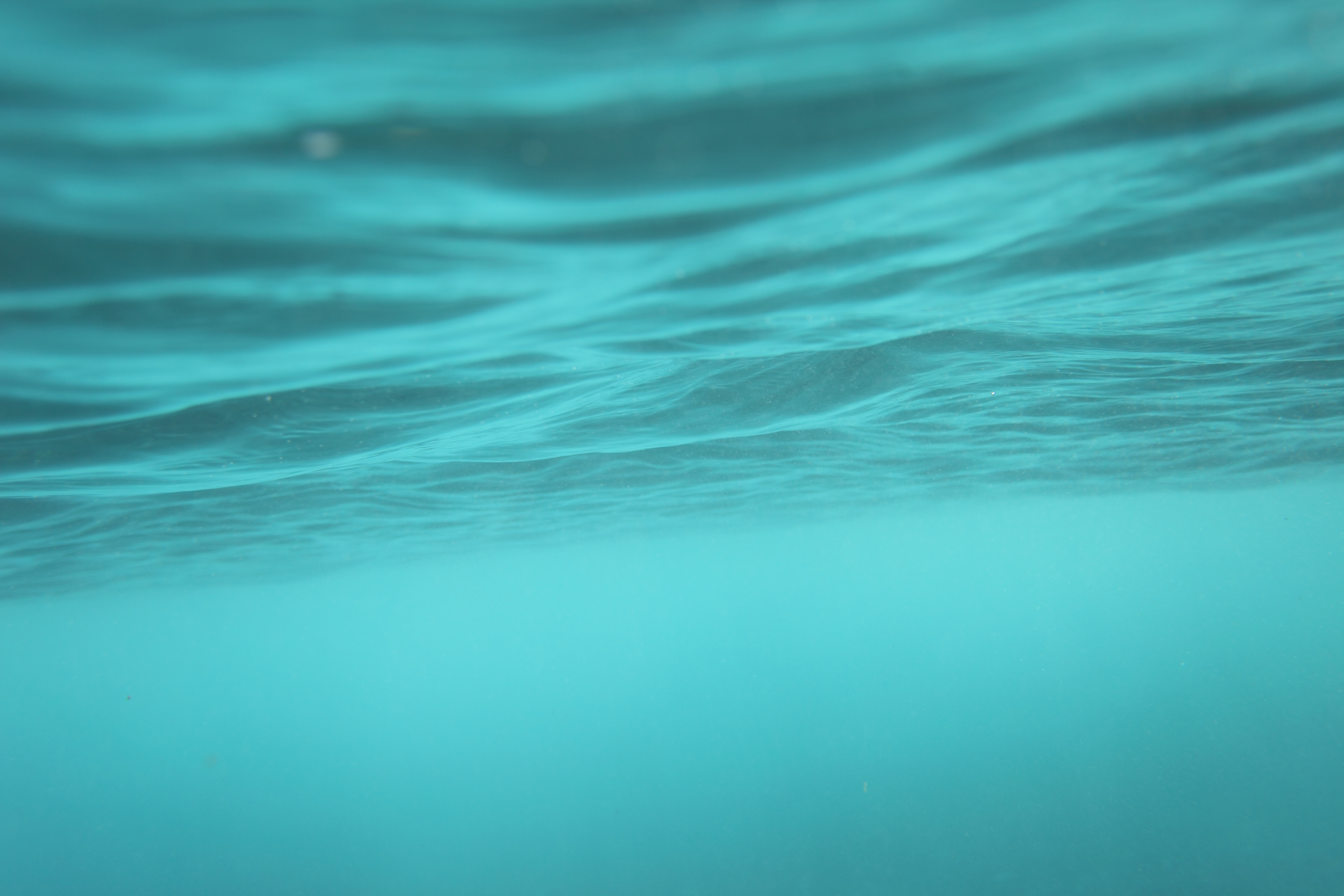 Omnibus Budget – Revenue
Omnibus Budget - Expenses
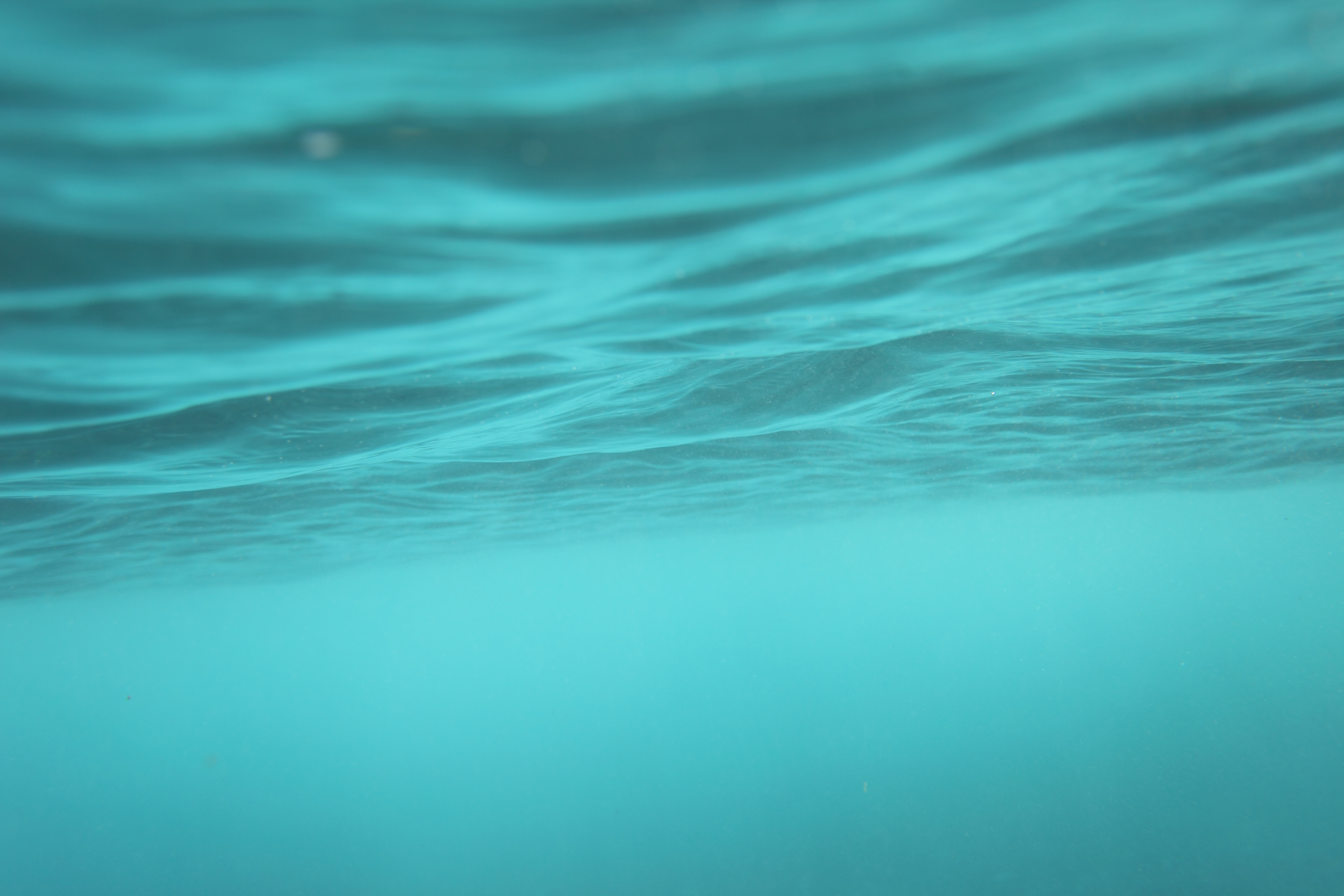 FY 2025 Operating Expenses by Category
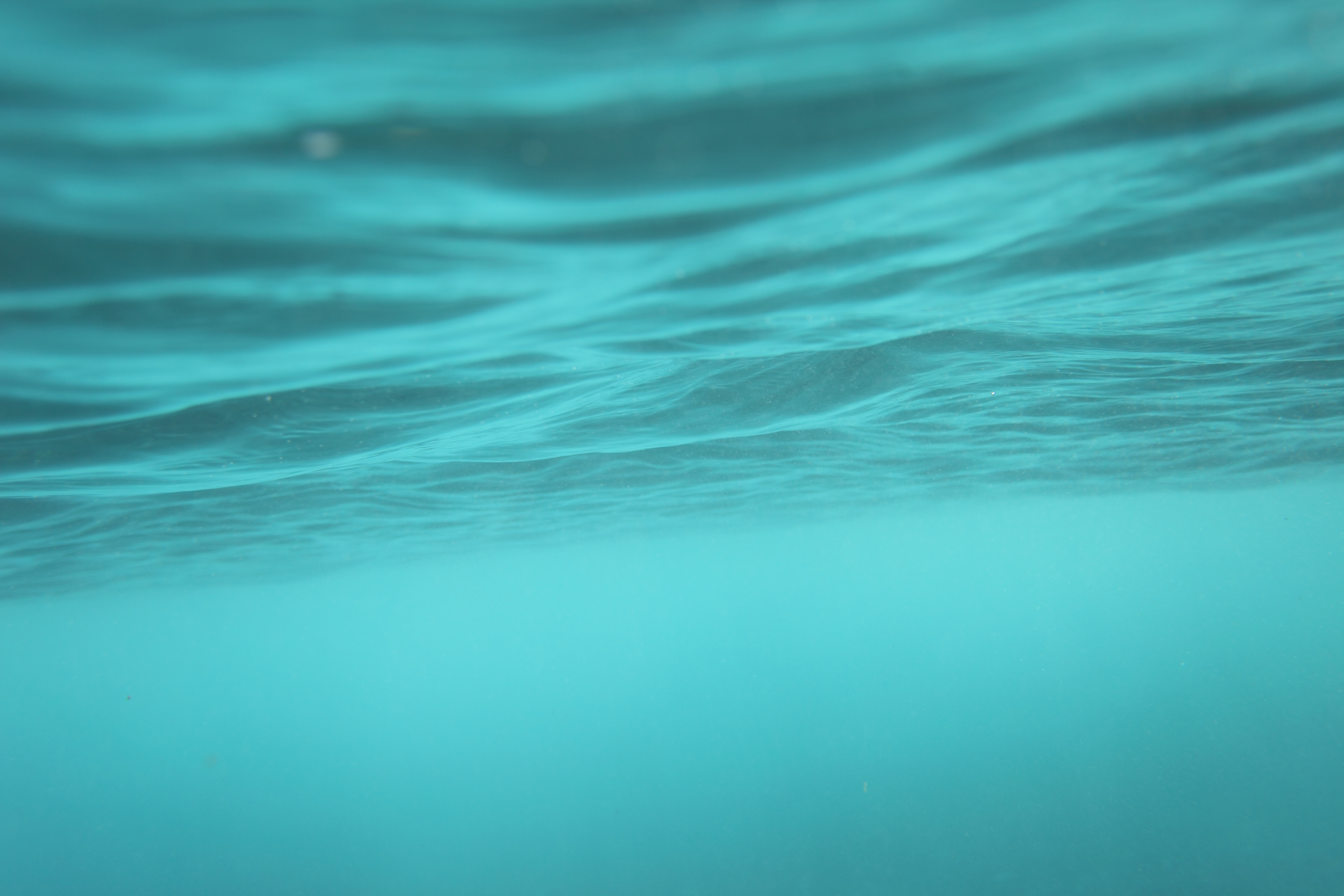 FY ‘25 Major Drivers